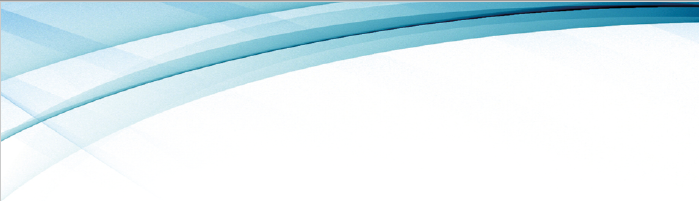 2022ko AGINDUA - BAI+D+i
Proiektuaren izena
aldia: hilabetea/urtea – hilabetea/urtea
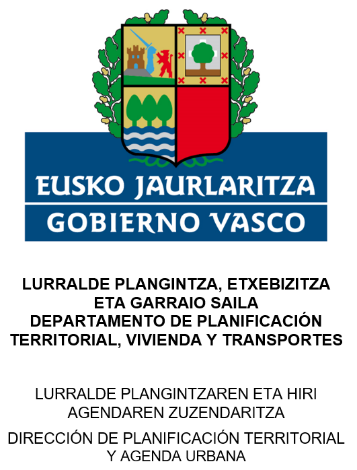 Erakunde onuradunen logoak sartu
Sarrera
Proiektuaren eta garapenaz arduratzen den taldearen deskribapen laburra (diapositiba max. 1). 16 tamainako letra.
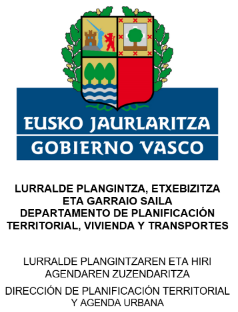 Erakunde onuradunen logoak sartu
Helburuak
Helburu orokorra eta bigarren mailakoak deskribatzea eta deialdian duten kokapena. (diapositiba 1). 16 tamainako letra.
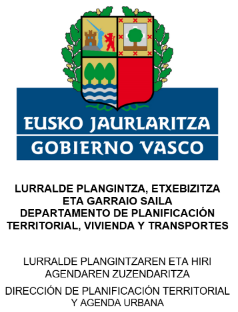 Erakunde onuradunen logoak sartu
Lan-prozesua
Egin beharreko zereginak eta horiek behar bezala garatzeko erabili beharreko metodologia deskribatzen dira. (2 diapositiba). 16 tamainako letra.
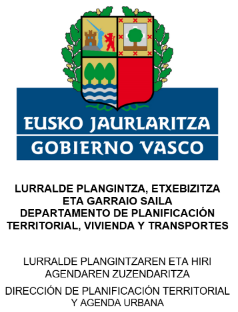 Erakunde onuradunen logoak sartu
Espero diren emaitzak
Espero diren emaitza nagusiak, helburuekin duten kongruentzia eta hiri-berroneratzeari dagokionez duten inpaktu-potentziala (2 diapositiba). 16 tamainako letra.
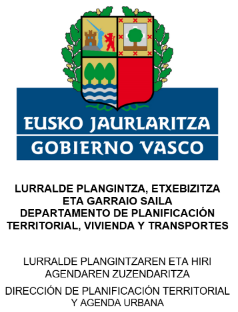 Erakunde onuradunen logoak sartu
Erreproduzigarritasuna eta berrikuntza-maila
Proiektuaren berrikuntza- eta erreproduzigarritasun-maila (diapositiba 1). 16 tamainako letra.
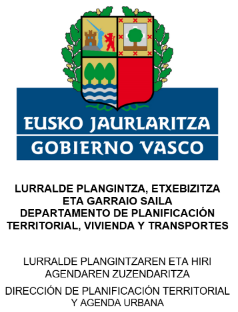 Erakunde onuradunen logoak sartu
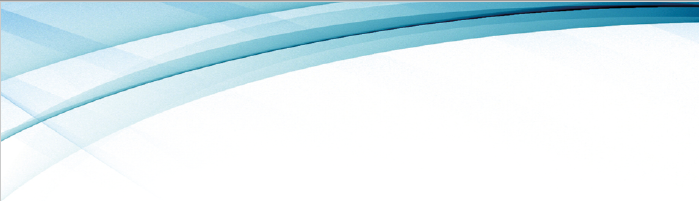 2022ko AGINDUA - BAI+D+i
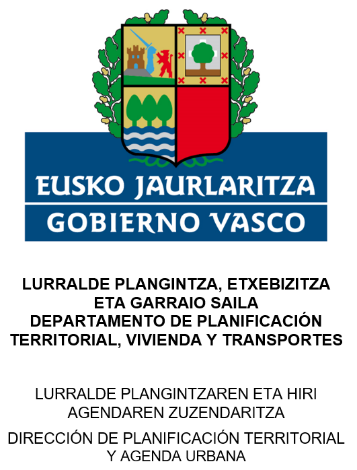 Erakunde onuradunen logoak sartu
Erakunde onuradunen logoak sartu